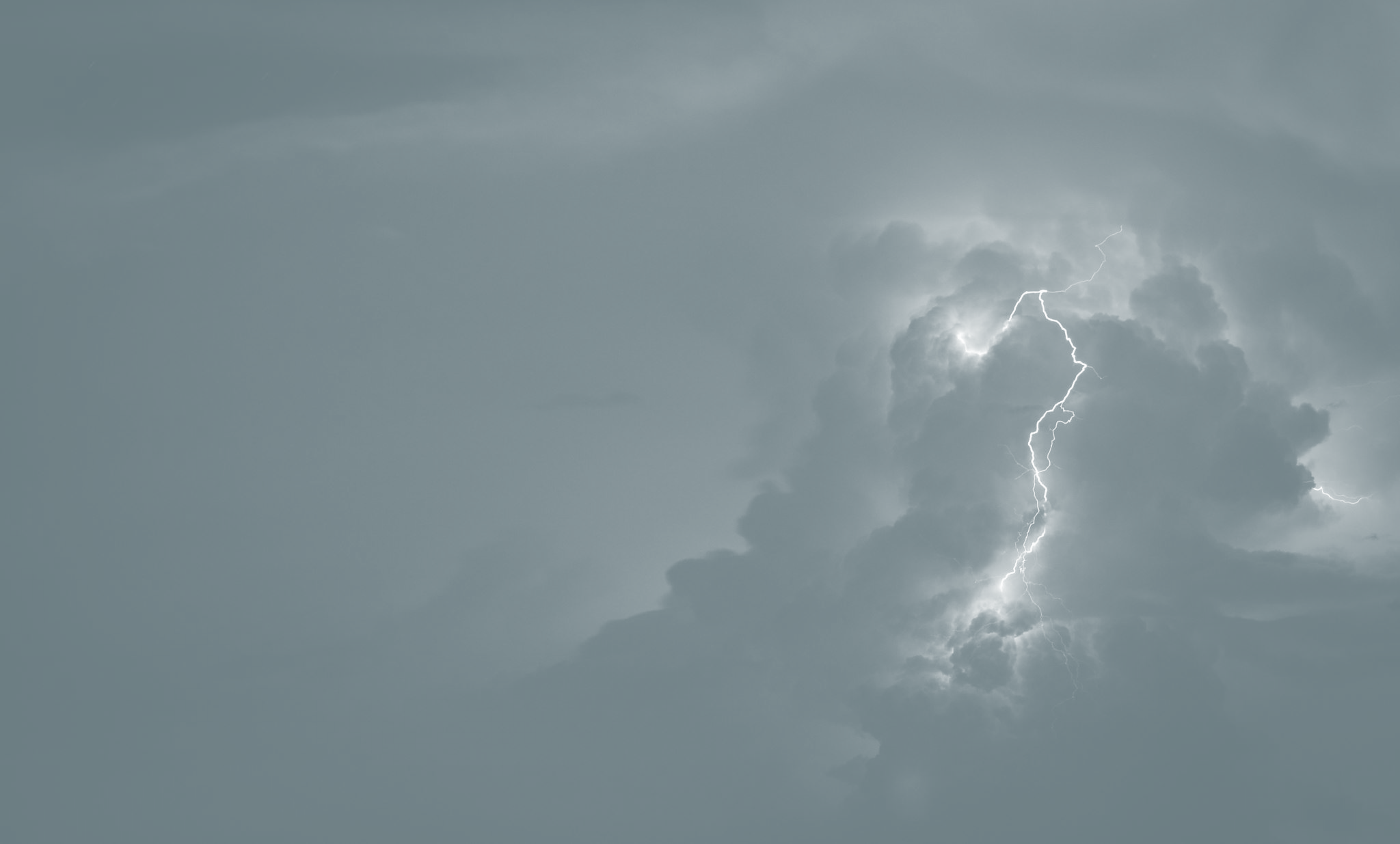 Hillcrest Bible Church
Hymns
September 12-13, 2020
The Solid Rock
My hope is built on nothing less 
Than Jesus’ blood and righteousness;
I dare not trust the sweetest frame,
But wholly lean on Jesus’ name.

On Christ the solid Rock, I stand;
All other ground is sinking sand, 
All other ground is sinking sand.
Mote/Bradbury/Sterling
Grace 381
The Solid Rock
When darkness seems to hide His face,
I rest on His unchanging grace;
In ev’ry high and stormy gale,
My anchor holds within the veil.

On Christ the solid Rock, I stand;
All other ground is sinking sand, 
All other ground is sinking sand.
Mote/Bradbury/Sterling
Grace 381
The Solid Rock
His oath, His covenant, His blood,
Support me in the whelming flood;
When all around my soul gives way,
He then is all my hope and stay.

On Christ the solid Rock, I stand;
All other ground is sinking sand, 
All other ground is sinking sand.
Mote/Bradbury/Sterling
Grace 381
The Solid Rock
When He shall come with trumpet sound,
Oh, may I then in Him be found;
Dressed in His righteousness alone,
Faultless to stand before the throne.

On Christ the solid Rock, I stand;
All other ground is sinking sand, 
All other ground is sinking sand.
Mote/Bradbury/Sterling
Grace 381
When Peace Like a River
When peace, like a river,  attendeth my way,
When sorrows like sea billows roll;
Whatever my lot, thou hast taught me to say,
It is well, it is well with my soul.

It is well (it is well) with my soul (with my soul)
It is well, it is well with my soul.
Spafford/Bliss
Trinity 580
When Peace Like a River
Though Satan should buffet, though trials should come,
Let this blest assurance control, 
That Christ has regarded my helpless estate,
And has shed his own blood for my soul.

It is well (it is well) with my soul (with my soul)
It is well, it is well with my soul.
Spafford/Bliss
Trinity 580
When Peace Like a River
My sin- O the bliss of this glorious thought!
My sin, not in part, but the whole,
Is nailed to the cross and I bear it no more;
Praise the Lord, praise the Lord, O my soul!

It is well (it is well) with my soul (with my soul)
It is well, it is well with my soul.
Spafford/Bliss
Trinity 580
When Peace Like a River
O Lord, haste the day when the faith shall be sight,
The clouds be rolled back as a scroll,
The trump shall resound and the Lord shall descend;
“Even so” it is well with my soul.

It is well (it is well) with my soul (with my soul)
It is well, it is well with my soul.
Spafford/Bliss
Trinity 580
I Know Whom I Have Believed
I know not why God’s wondrous grace, 
To me he hath made known,
Nor why, unworthy, Christ in love
Redeemed me for his own.

But “I know whom I have believed, and am persuaded
that he is able
To keep that which I’ve committed 
Unto him against that day.”
Whittle/McGranahan
Trinity 712
I Know Whom I Have Believed
I know not how this saving faith
To me he did impart,
Nor how believing in his Word
Wrought peace within my heart.

But “I know whom I have believed, and am persuaded
that he is able
To keep that which I’ve committed 
Unto him against that day.”
Whittle/McGranahan
Trinity 712
I Know Whom I Have Believed
I know not how the Spirit moves,
Convincing men of sin,
Revealing Jesus through the Word,
Creating faith in him.

But “I know whom I have believed, and am persuaded
that he is able
To keep that which I’ve committed 
Unto him against that day.”
Whittle/McGranahan
Trinity 712
I Know Whom I Have Believed
I know not what of good or ill
May be reserved for me,
Of weary ways or golden days,
Before his face I see.

But “I know whom I have believed, and am persuaded
that he is able
To keep that which I’ve committed 
Unto him against that day.”
Whittle/McGranahan
Trinity 712
I Know Whom I Have Believed
I know not when my Lord may come, 
At night or noonday fair,
Nor if I’ll walk the vale with him,
Or “meet him in the air.”

But “I know whom I have believed, and am persuaded
that he is able
To keep that which I’ve committed 
Unto him against that day.”
Whittle/McGranahan
Trinity 712
Jude’s Benediction
Now unto Him Who is able 
	to keep you from falling, 
And to make you stand in His presence
	blameless and with great joy, 
To the only God, our Savior, 
	through Jesus Christ, our Lord, 
Be the glory and the majesty, dominion 
	and authority, both now and forever,  Amen.
Grace 437
Jude 24, 25